Perkins Update Webinar
May 12, 2020
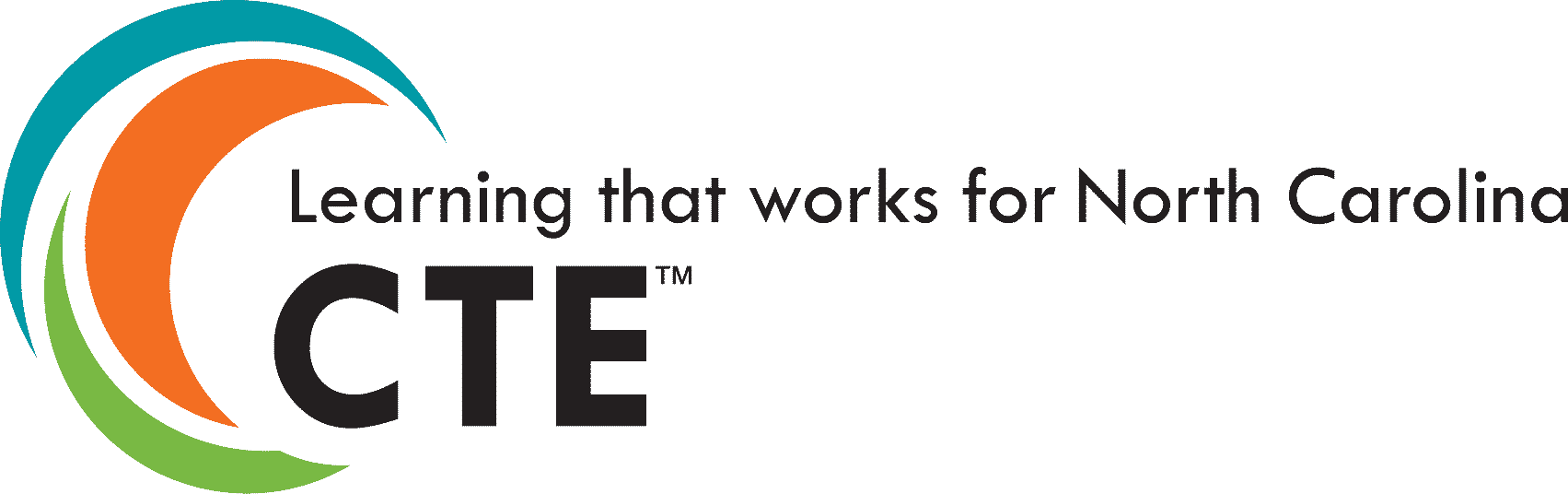 COVID-19 Follow Up
How are you all doing? 
What’s happening at your College? 
What can we do to assist you?
Purpose of Perkins
Develop more fully the academic knowledge and technical and employability skills of secondary education students and postsecondary education students who elect to enroll in CTE programs and programs of study
[Speaker Notes: The Strengthening Career and Technical Education for the 21st Century Act reauthorized and updated the Carl D. Perkins Career and Technical Education Act of 2006 to become the current Carl D. Perkins Career and Technical Education Act of 2006 as amended by the Strengthening Career and Technical Education for the 21st Century Act (Perkins V)


This updated act stresses:
-  Academic, Technical, and Employability Skills 
- Funding Secondary and Postsecondary CTE 
- Focusing on  Students who elect to enroll in CTE Programs of Study]
Promising Practice Videos 2019
James Sprunt Community College
Modernize and improve the quality of the Nursing programs.
Professional development related to simulation activities.

https://www.ncperkins.org/video
[Speaker Notes: August 2019
Alamance CC

Sept 2019
Blue Ridge CC
Brunswick CC

Oct 2019
Caldwell CC & TI
Carteret CC

November 2019
AB-Tech CC
Coastal CC

January 2020
Pitt CC
Rowan-Cabarrus CC

February 2020
Craven CC
Fayetteville Tech CC

March 2020
Gaston CC
Halifax CC

April 2020
Haywood CC
Isothermal CC

May 2020
James Sprunt CC
Johnston CC

June 2020
Lenoir CC
Nash CC

2020

Southwestern CC
Stanly CC
Surry CC
Wilkes CC
Wilson CC]
Local Application
Follow Up with colleges fine tuning their CLNA. 
Do you need assistance from Team Perkins (State CTE Staff)? 
Submit any revisions as needed.

How is the process of transferring information from the Comprehensive Local Needs Assessment (CLNA) developed by you and your stakeholders to the Local application coming?
Plan and Budget 2020-21
Based on CLNA and Application
Address GAPS or needs identified in CLNA and Application
Plan and Budget documents are similar to previous years
Note new Voc codes – in Perkins Handbook
Salaries, CTSOs and Equipment
Getting Ready to Receive Funds
From our Website – Download and complete 
CLNA – Completed and Filed
Local Application - due May 1, 2020
Enter contacts for 2020-21 – due May 1, 2020
Negotiated Levels of Performance  - due May 15, 2020
Local Plan - due May 29, 2020
Local Budget - due May 29, 2020
Assurances updated for 2020-21 – due June 12, 2020
Allotment Options (Acceptance of Funds) – due June 12, 2020
Any questions?
Negotiated Levels of Performance
28 have submitted
https://www.ncperkins.org/data/negotiation_form.php
Choose college, print, enter, sign, upload to 2019-2020 Moodle

Due May 15
Details below
[Speaker Notes: Colleges Negotiate Levels of Performance for 2020-2021
 
1. Go to https://www.ncperkins.org/data/negotiation_form.php
2. Select your college from the drop-down menu at the top of the page.
3. Print the page (it should fit on one sheet of paper).
 
The form shows your actual performance for the past four years for each of the three performance indicators.
Definitions of the new Perkins V performance indicators can be found here: https://www.ncperkins.org/data/indicator_definition_new.php
 
The "Suggested level of performance" for each of the three measures is 90 percent of the average of the four years.  This number is printed at the bottom of each indicator section. You may use this suggested level or enter a different level.
 
4. Using a pen, enter the college’s negotiated levels or goals for the 2020-2021 academic year for each of the three performance indicators.
5. Sign the form.
6. Scan the form to a PDF file.
7. Upload the PDF file to the 2019-2020 Perkins Basic Grant Moodle in the "Negotiated Levels of Performance" section.
 
If you have any questions or would like to talk about this, perhaps “negotiate” your level, please contact Patti or Tony.
 
Please have this completed by May 15.]
NC State Plan 2020-2023
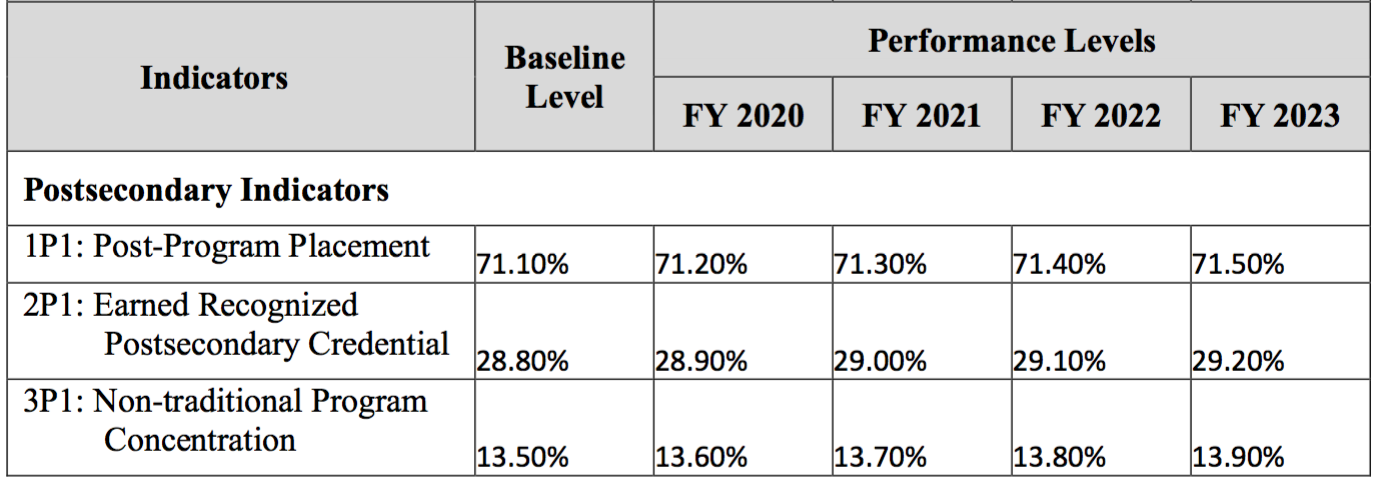 79%
32%
15%
Collecting Special Populations Data
At the postsecondary level, Special Populations data is self-reported.
Why we collect:
Access
Equity
Required
What is your plan for collecting Special Populations data?
Year-End Reviews
30-minute review
May 26 – June 12
Sign up at ncperkins.org/review  (special consideration = Pathways)

One-page summary
Promising practice video
MOA (Methods of Administration)
New processes and technical assistance
Promising Practice Videos 2019
Johnston Community College
Johnston County Apprenticeship Program (JCAP) hired an Apprenticeship Coordinator.

https://www.ncperkins.org/video
[Speaker Notes: August 2019
Alamance CC

Sept 2019
Blue Ridge CC
Brunswick CC

Oct 2019
Caldwell CC & TI
Carteret CC

November 2019
AB-Tech CC
Coastal CC

January 2020
Pitt CC
Rowan-Cabarrus CC

February 2020
Craven CC
Fayetteville Tech CC

March 2020
Gaston CC
Halifax CC

April 2020
Haywood CC
Isothermal CC

May 2020
James Sprunt CC
Johnston CC

June 2020
Lenoir CC
Nash CC

2020

Southwestern CC
Stanly CC
Surry CC
Wilkes CC
Wilson CC]
Raising the Awareness of Career Pathways - Webinar
Third Thursday @ 9am
May 21, 2020
Careers in various industries (Early Childhood)
ncperkins.org/presentations
CTE Training
Training online -  www.ncperkins.org
Perkins Update Webinars - Second Tuesday 
Career Pathways Webinars - Third Thursday 
At your College by request
https://www.ncperkins.org/presentations/
Perkins Updates
2nd Tuesday of the month
9 am
Via GoToWebinar
Find the registration links at NCperkins.org/presentations

June 9 Perkins Update has been cancelled
Next Update:  Tuesday, August 11, 2020
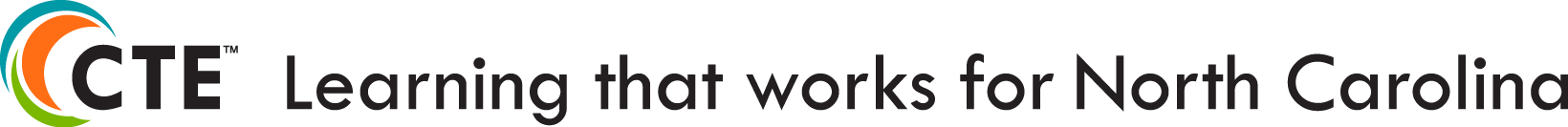 [Speaker Notes: Register now and let the system remind you.]
Perkins/CTE State Staff
Dr. Bob Witchger	Director, Career & Technical Education	WitchgerB@nccommunitycolleges.edu	919-807-7126
Dr. Tony R. Reggi	Coordinator, Career & Technical Education	ReggiA@nccommunitycolleges.edu	919-807-7131
Patti Coultas	Coordinator, Career & Technical Education	CoultasP@nccommunitycolleges.edu	919-807-7130
Dr. Mary Olvera	Coordinator, Career & Technical Education	OlveraM@nccommunitycolleges.edu	919-807-7120
Michelle Lair	Coordinator, Career & Technical Education	LairM@nccommunitycolleges.edu	919-807-7227
Chris Droessler	Coordinator, Career & Technical Education	DroesslerC@nccommunitycolleges.edu	919-807-7068
Darice McDougald	CTE Administrative Assistant	McDougaldD@nccommunitycolleges.edu	919-807-7219
[Speaker Notes: http://www.ncperkins.org/course/view.php?id=6]
Perkins V Performance Indicators
A Postsecondary CTE Participant is an non-inmate who completes not less than one credit-level course in a CTE program or program of study.
A Postsecondary CTE Concentrator is a CTE Participant who has earned at least 12 CTE credits within a CTE program or program of study.
[Speaker Notes: Perkins IV Participant - "attempted at least six credit hours of CTE courses"

Perkins IV Concentrator - "have completed twelve non-developmental credit hours, six of which are in CTE courses"]
Perkins V Performance Indicators
1P1 Post-Program Placement
The percentage of CTE Concentrators who completed a CTE Program of Study the previous year and remained enrolled in postsecondary education or were placed or retained in employment.
Perkins V Performance Indicators
2P1 Earned Recognized Postsecondary Credential
The percentage of CTE Concentrators who received a recognized postsecondary credential during the reporting year
Perkins V Performance Indicators
3P1 Nontraditional Program Concentration
The percentage of CTE Concentrators in CTE programs and programs of study that lead to fields in which their gender is underrepresented.